Space-time or Time-spaceÁkos G.Horváth
In memory of Hermann Minkowski
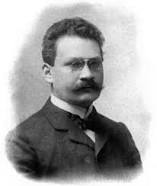 Alfréd Rényi Institute of Mathematics, 06. Dec. 2013
References
The Minkowski space-time
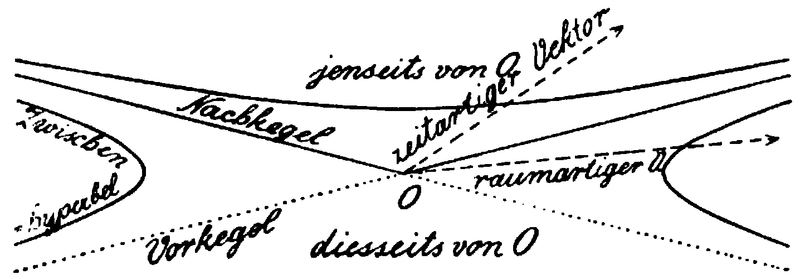 Unit spheres in space-time
Semi-indefinite inner product
Minkowski product
Generalized space-time model
Prehyperbolic space
Presphere
Light cone
The unit sphere of the embedding s.i.p. space
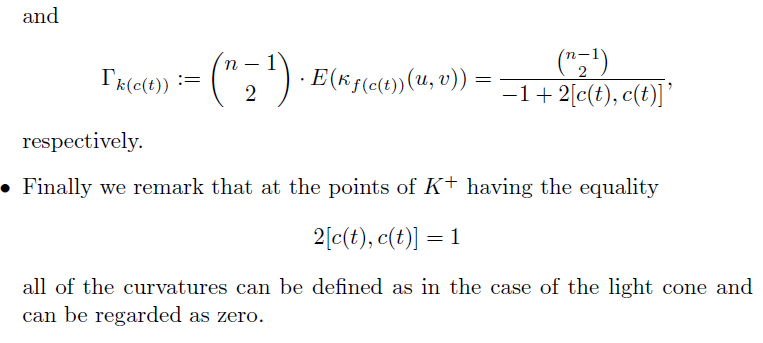 Changing shape
Deterministic time-space model
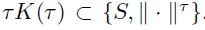 Random time-space model
The probability measure P (I)
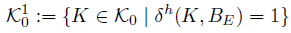 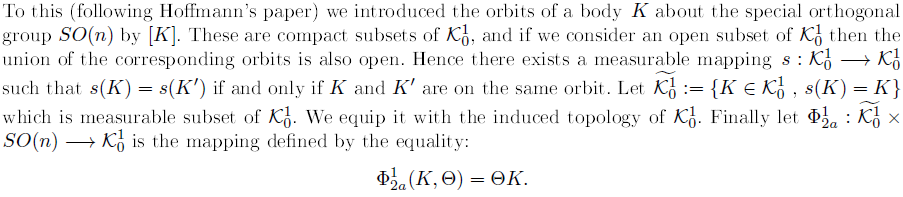 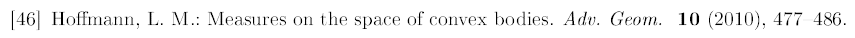 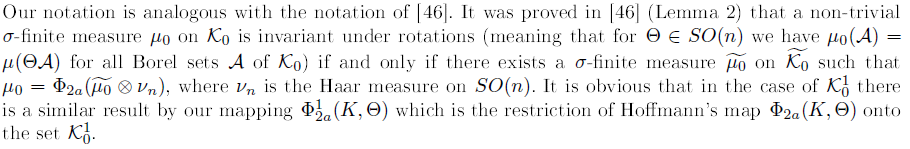 The probability measure P (II)
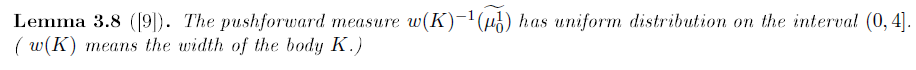 The probability measure P (III)
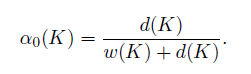 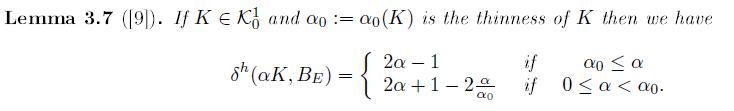 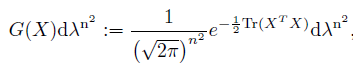 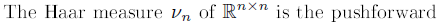 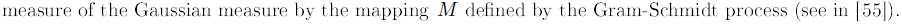 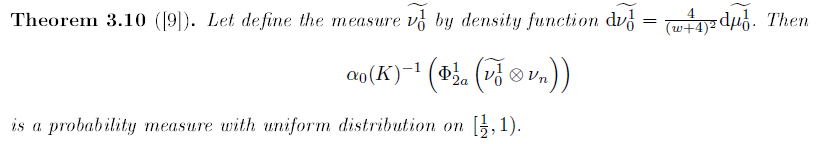 The probability measure P (IV)
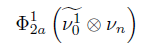 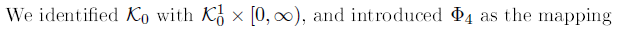 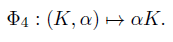 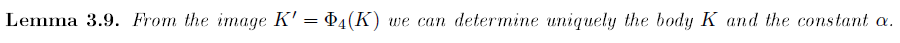 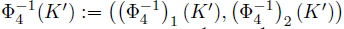 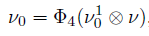 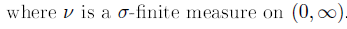 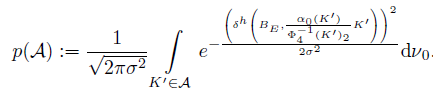 The probability measure P (V)
The probability measure P (VI)
Fundamental theorem on approximation
The product in a deterministic time-space
Differentiability of the second argument (I)
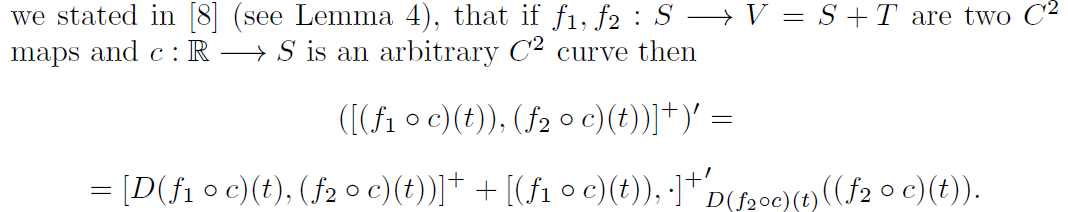 Differentiability of the second argument (II)
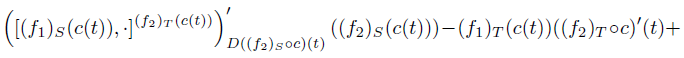 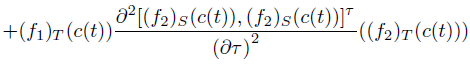 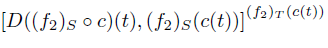 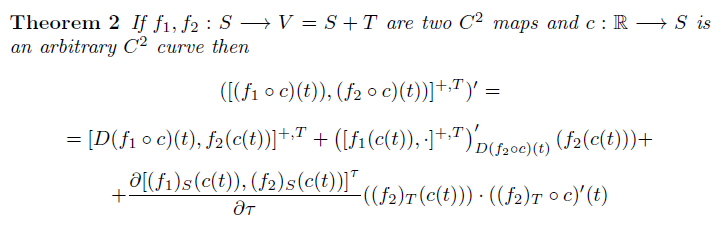 Imaginary unit sphere
The de Sitter sphere
The shape function and frames
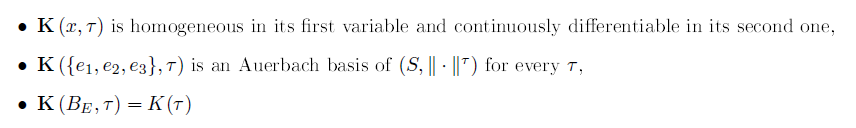 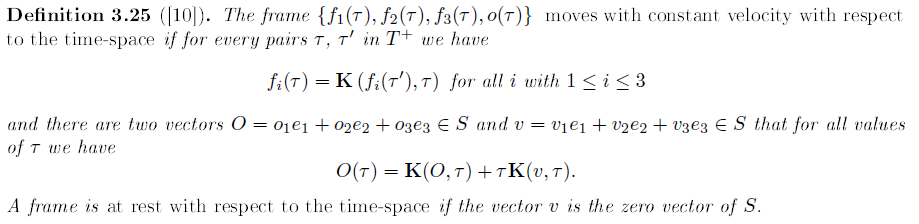 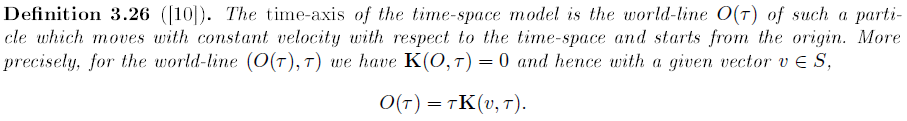 On the formulas of special relativity
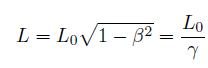 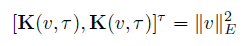 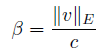 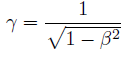 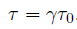 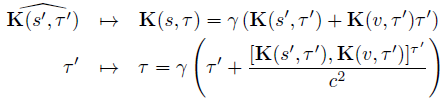 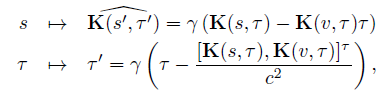 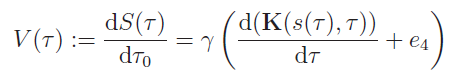 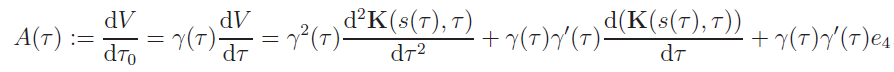 General relativity theory (embedded metrics)
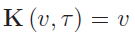 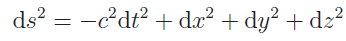 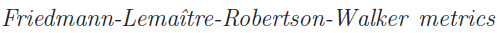 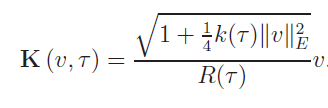 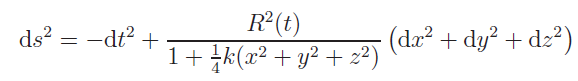 General relativity theory (visualization)
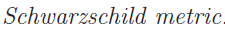 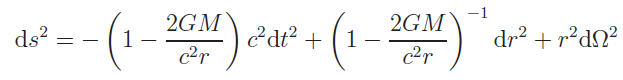 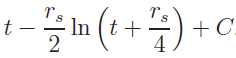 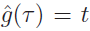 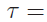 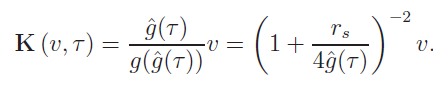 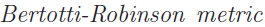 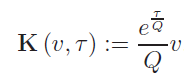 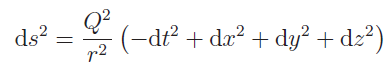 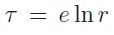